আসসালামু আলাইকুম
আজকের ক্লাসে সকলকে স্বাগতম
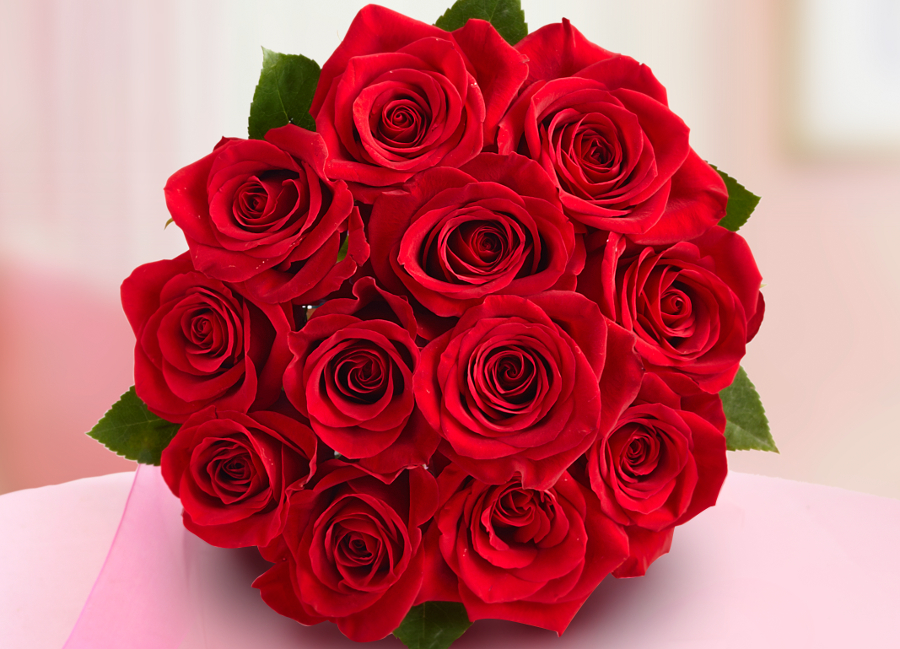 উপস্থাপনায়
মোসাঃ পারভীন আক্তার
সহকারী শিক্ষক(কৃষি)
তালন্দ এ. এম. উচ্চ বিদ্যালয়
তানোর, রাজশাহী।
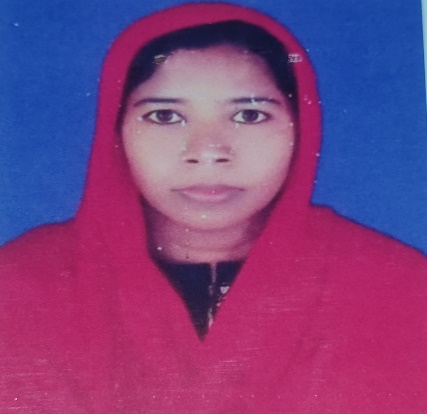 পাঠ পরিচিতি
শ্রেণী – অস্টম 
বিষয় – কৃষিশিক্ষা 
অধ্যায় – দ্বিতীয়
চল কিছু ছবি দেখি
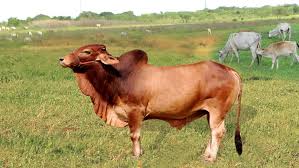 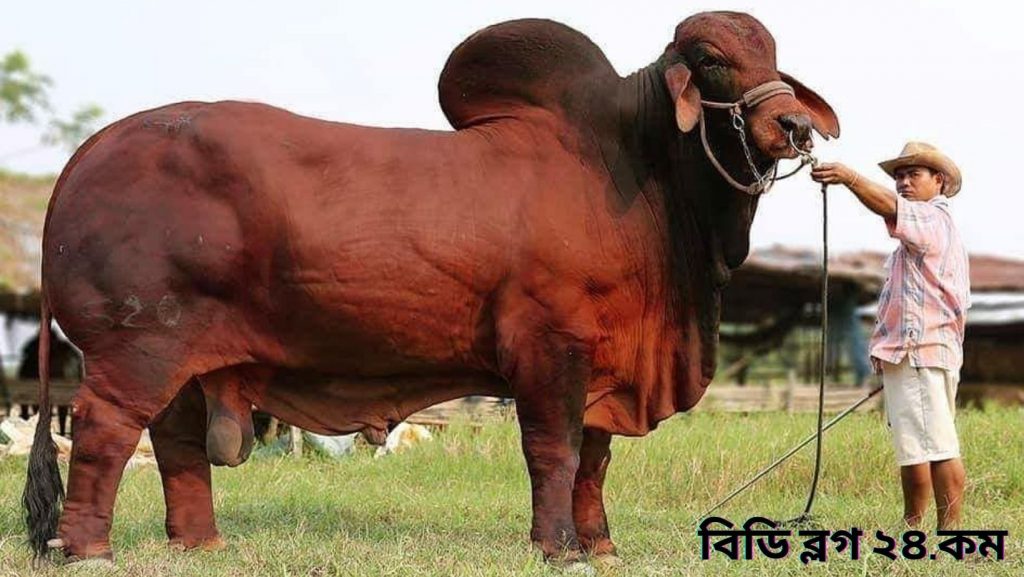 আজকের পাঠ গরু মোটাতাজাকরণ
এই পাঠ শেষে শিক্ষার্থীরা-
১। গরু মোটাতাজাকরণ কী তা জানতে পারবে ।

২। গরু মোটাতাজাকরণ-এর উদ্দেশ্য সম্পর্কে জানতে পারবে। 

৩। গরু মোটাতাজা করার পদ্ধতি জানতে পারবে । 

৪। গরুর কৃমির চিকিৎসা সম্পর্কে জানতে পারবে । 

৪। গরু মোটাতাজাকরণ-এ খাদ্য সরবারহ সম্পর্কে 
 জানতে পারবে ।

৫। ইউরিয়া ব্যবহারে সতর্কতা কী কী তা জানতে  পারবে ।
গরু মোটাতাজাকরণ
অধিক মাংস উৎপাদনের জন্য গরুকে বিশেষ খাদ্য প্রদান করে উপযুক্ত পরিচর্যার মাধ্যমে অল্প সময়ে মাংস বৃদ্ধি করাকে মোটাতাজাকরণ বলে
গরু মোটাতাজাকরণ-এর উদ্দেশ্য
১। কম সময়ে গরু থেকে অধিক লাভ পাওয়া ।

২। অল্প সময়ে লাভ সহ মূল্ধন ফেরত পাওয়া ।

৩। প্রাণীজ আমিষের ঘাটতি পূরণ করা । 

৪। বেকার যুবকদের কর্মসংস্থান করা । 

৫। কম পুজিতে ব্যবসা করা । 

৬। আর্থিক সচ্ছলতা আনায়ন করা ।

৭। স্থানীয়ভাবে প্রাপ্ত খাদ্যদ্রব্যের সাথে বাড়ির উচ্ছিষ্ট খাদ্য দ্রব্যাদির সদ্ব্যভার করা ।
গরু মোটাতাজাকরণ এর পদ্ধতি
গরু মোটাতাজাকরণ এর পদ্ধতি তিনটি । যথা-

১। গরু নির্বাচন ও ক্রয় 

২। গরুর কৃমির চিকিৎসা প্রদান । 

৩। গরুর খাদ্য সরবরাহ ।
গরু নির্বাচন ও ক্রয়
১। দেড়-দুই বছর বয়সের ষাঁড় গরু হতে হবে । 

২। উঁচু, লম্বা ও প্রশস্থ কপাল বিশিষ্ট হতে হবে । 

৩। সংকর জাতের হলে বেশি লাভবান হওয়া যাবে । 

৪। চামড়া ঢিলা হতে হবে । 

৫। হাড়ের জোড়া গুলো মোটা প্রকৃতির এবং ঈশৎ দেখা যাবে । 

৬।  রঙের দিক দিয়ে সুন্দর হতে হবে । যেমন – লাল, কালো রঙের ।
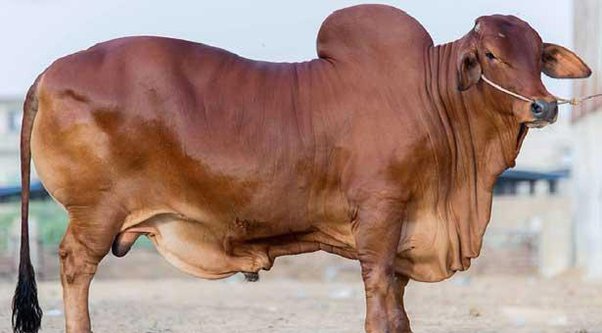 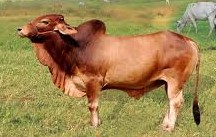 গরুর কৃমির চিকিৎসা প্রদান
বাংলাদেশের ৯৫% গরু কৃমি দ্বারা আক্রান্ত থাকে। কৃমি নানা ধরনের হয় । যেমন – গোল কৃমি , ফিতা কৃমি, চ্যাপটা কৃমি । গোল কৃমি গরুর রক্তশূন্যতা  সৃষ্টি করে ও স্বাস্থের হানি ঘটায় । ফিতা কৃমি যকৃত ও ফুস্ফুস নষ্ট করে।  চ্যাপটা কৃমি যকৃত নষ্ট করে । কৃমি প্রতিরোধের জন্য চিকিৎসকের নির্দেশ  মোতাবেক ওষুধ খাওয়াতে হবে ।
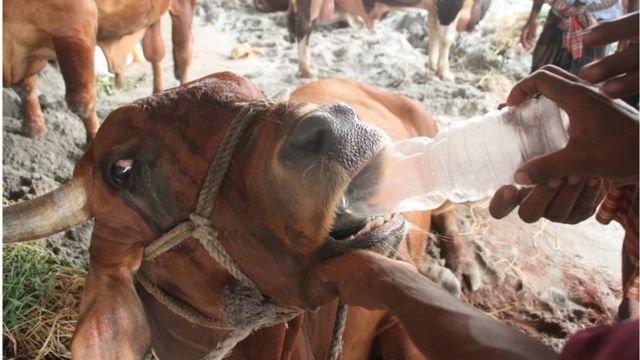 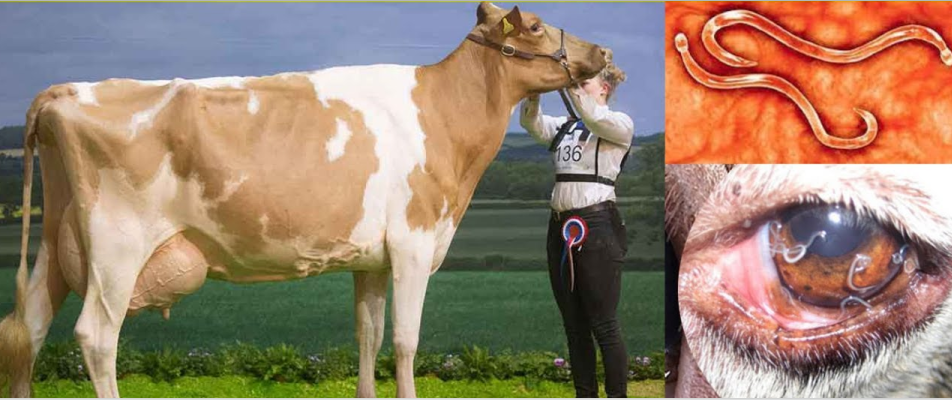 গরু মোটাতাজাকরণে খাদ্য সরবরাহ
গরু মোটাতাজাকরণের খাদ্য তালিকা একটু বিশেষ ধরনের হতে  হবে।   খাদ্য তালিকায় শর্করা, আমিষ , চর্বি ও ভিটামিনের পরিমাণ  সাধারণ খাদ্যের চেয়ে বেশি পরিমাণে হতে হবে ।  আমিষ, শর্করা ও চর্বি  জাতীয় খাদ্যের মধ্যে চালের কুঁড়া , গমের ভুসি, শুঁটকি গুঁড়া , খনিজ মিশ্রণ , লবন ও ঝোলাগুড় উল্লেখযগ্য । ইউরিয়া  ও ঝোলাগুড় মিশ্রিত খাদ্য গরুর মোটাতাজাকরণে বিশেষ সহায়ক । ইউরিয়া ও ঝোলাগুড় দুইভাবে মিশিয়ে খাওয়ানো যায় । যথা-   ১ । খড়ের সাথে মিশিয়ে ,  ২। দানাদার খাদ্যের সাথে মিশিয়ে  ।
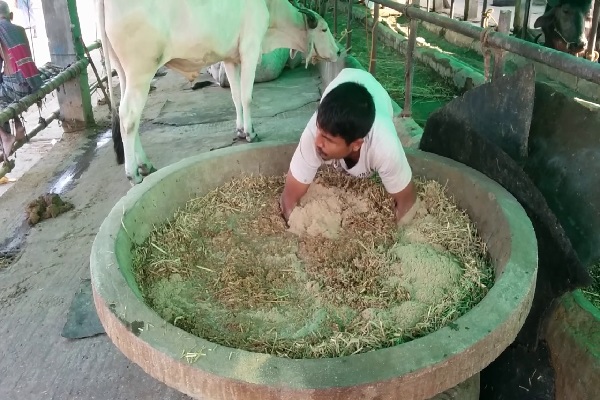 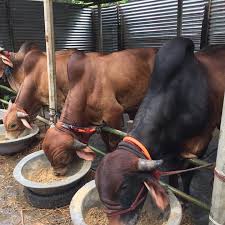 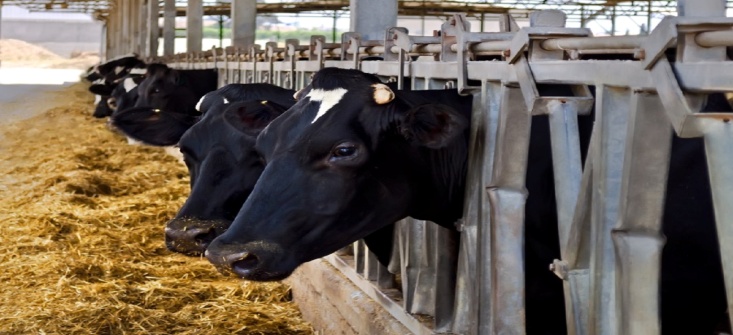 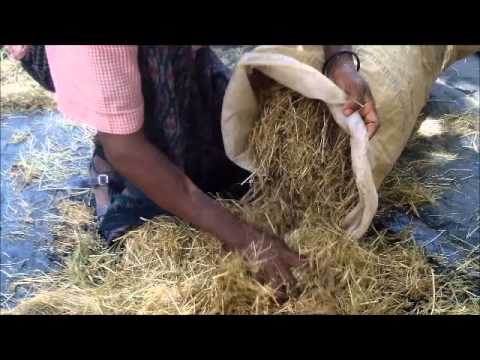 ইউরিয়া ব্যবহারের সতর্কতা
১ । ইউরিয়া বিষাক্ত হওয়ায় পরিমিত মাত্রায় ব্যবহার করতে হবে 

 ২। অসুস্থ গরুকে  ইউরিয়া খাওয়ানো যাবে না । 

৩। সরাসরি পানি ও ভাতের মাড়ের সাথে ইউরিয়া  মিশিয়ে খাওয়ানো যাবে না ।

৪ । ইউরিয়া মোলাসেস ব্লক খাওয়ালে আর ইউরিয়া লালি গুড় মিশানো খড় খাওয়ানোর প্রয়োজন নেই । 

৫। এক বছরের নিচে গরুকে  ইউরিয়া খাওয়ানো যাবে না ।
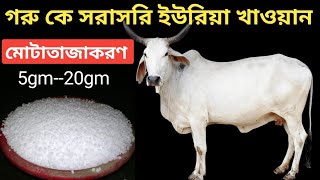 দলীয় কাজ
গরু মোটাতাজাকরণে ১০ কেজি দানাদার খাদ্য তৈরির নমুনা ছক তৈরি কর।
একক কাজ
১।  গরু মোটাতাজাকরণকে ইংরেজীতে কী বলে ?
 
২। মানুষের দৈনন্দিন মাথাপিছু কত গ্রাম আমিষ প্রয়োজন  ?

৩। গরু মোটতাজাকরণের কর্মসূচি বছরে কতবার হাতে নেওয়া যায় ?

৪। কত মাসের মধ্যে গরুকে বিক্রয়যোগ্য করা যায় ?
বাড়ির কাজ
গরু মোটাতাজাকরণের মূল উদ্দেশ্য কী তা ব্যাখ্যা কর ?
ধন্যবাদ